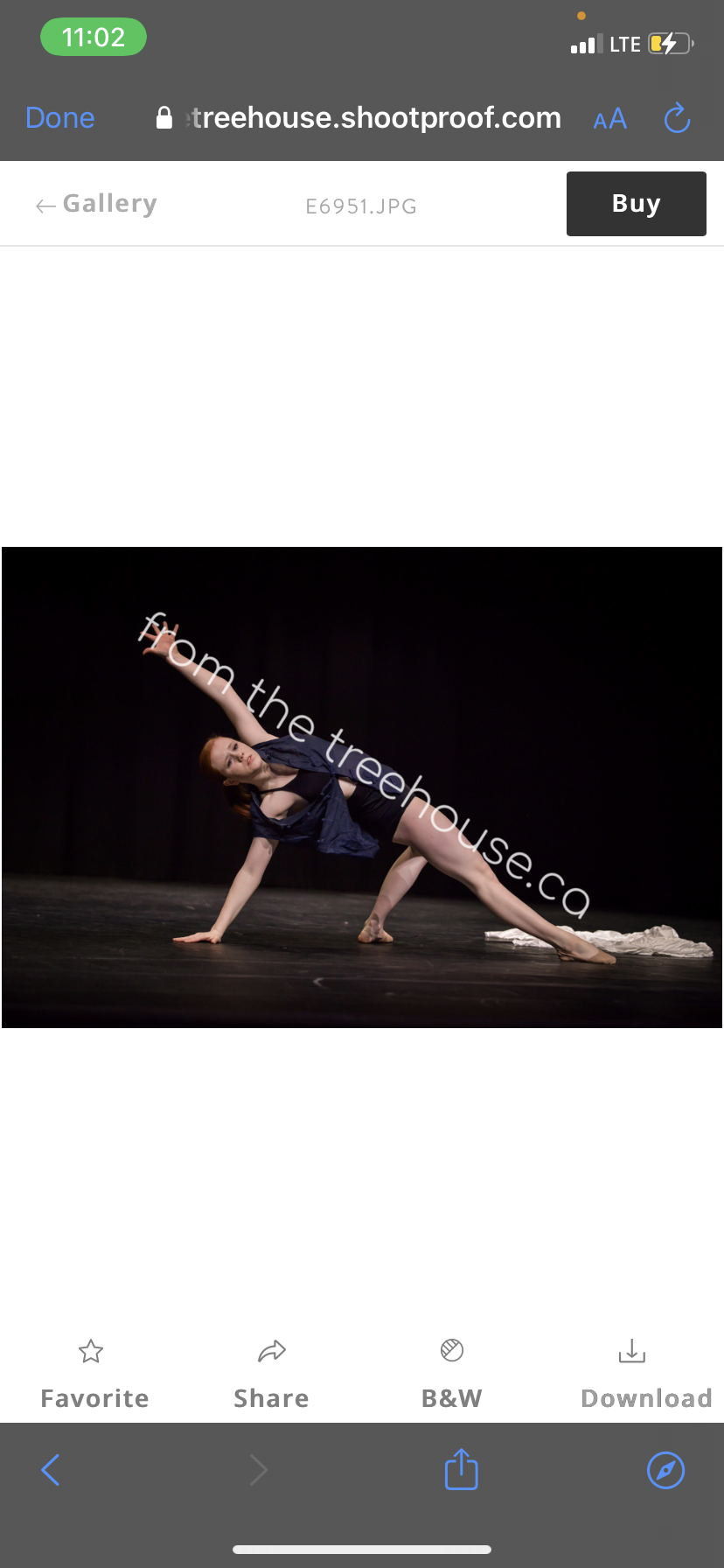 Emily Barron
Educ. 401
Careers:
The path of uncertainty
1
Dance is a sense of self-awareness, taking leaps and turns into the unknown of the world.
Prince George Dance Competition, 2018
2
Anybody who knows me, knows that dance was my everything growing up. It was my hobby, my daily physical activity, and my passion.
Prince George Dance Competition, Contemporary solo, 2018
Free Elements Dance Studio, 2017
4
Life-Skills
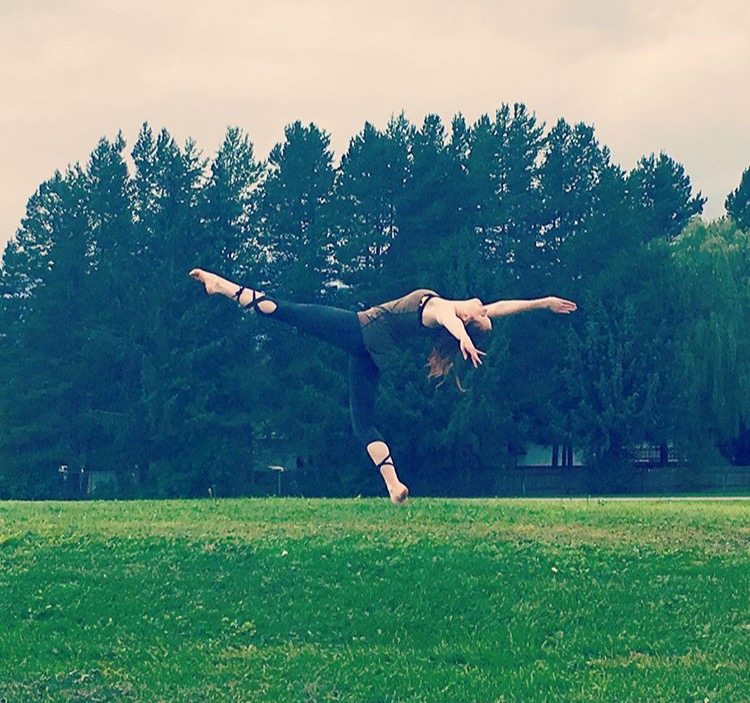 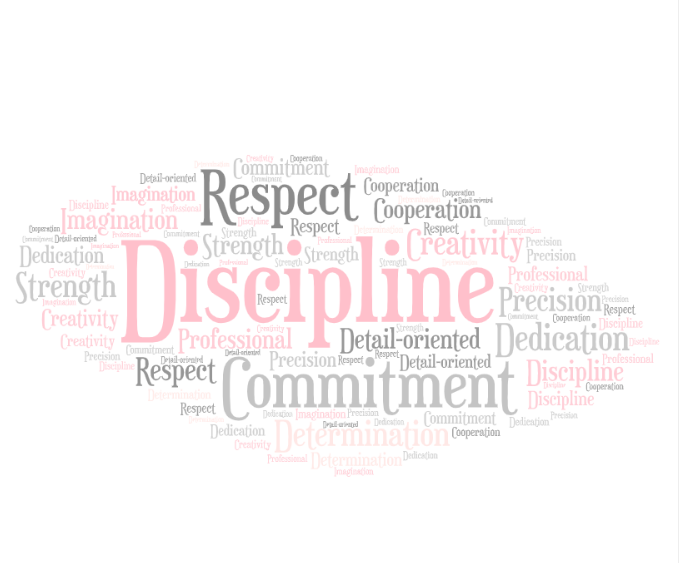 5
But the biggest life skill that I gained was…
6
Teamwork
“Loss” – Contemporary Large Group 16 and under
BC Annual Dance Competition, Prince Rupert, 2017
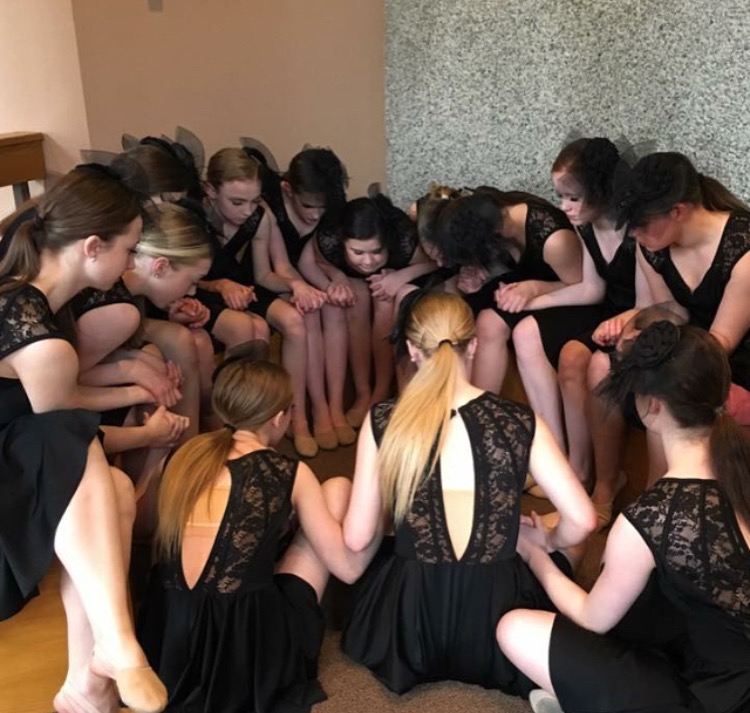 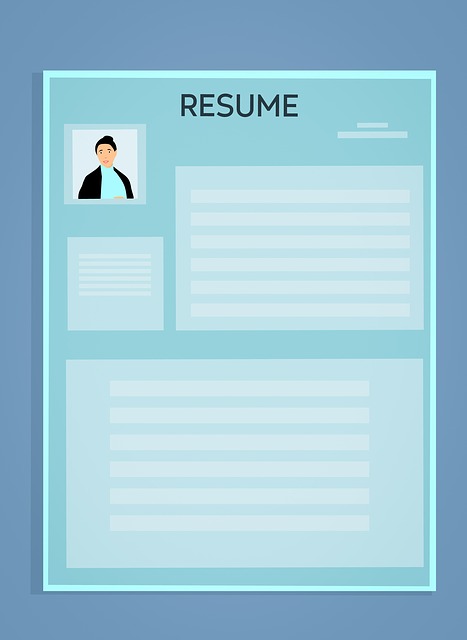 7
What about when it ends?
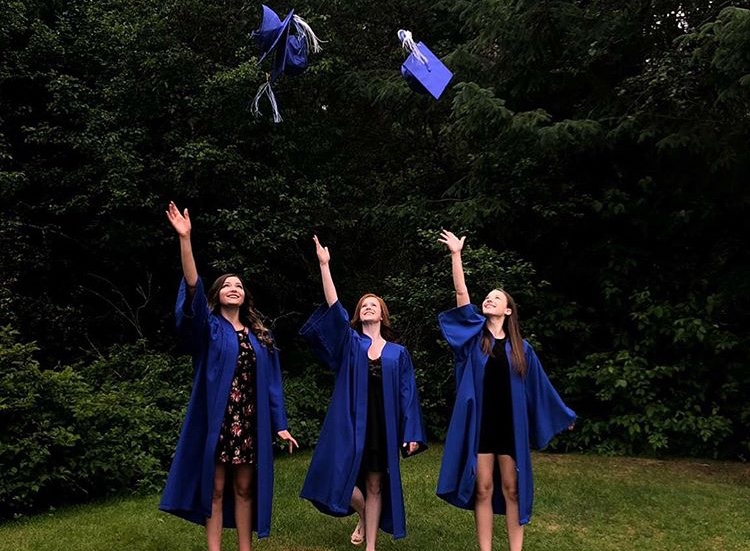 Having something that is your biggest passion and happiest place to be is a hard thing to lose. When I graduated, I felt lost without dance.
8
SO, WHAT DID I DO?
9
I DID BOTH!
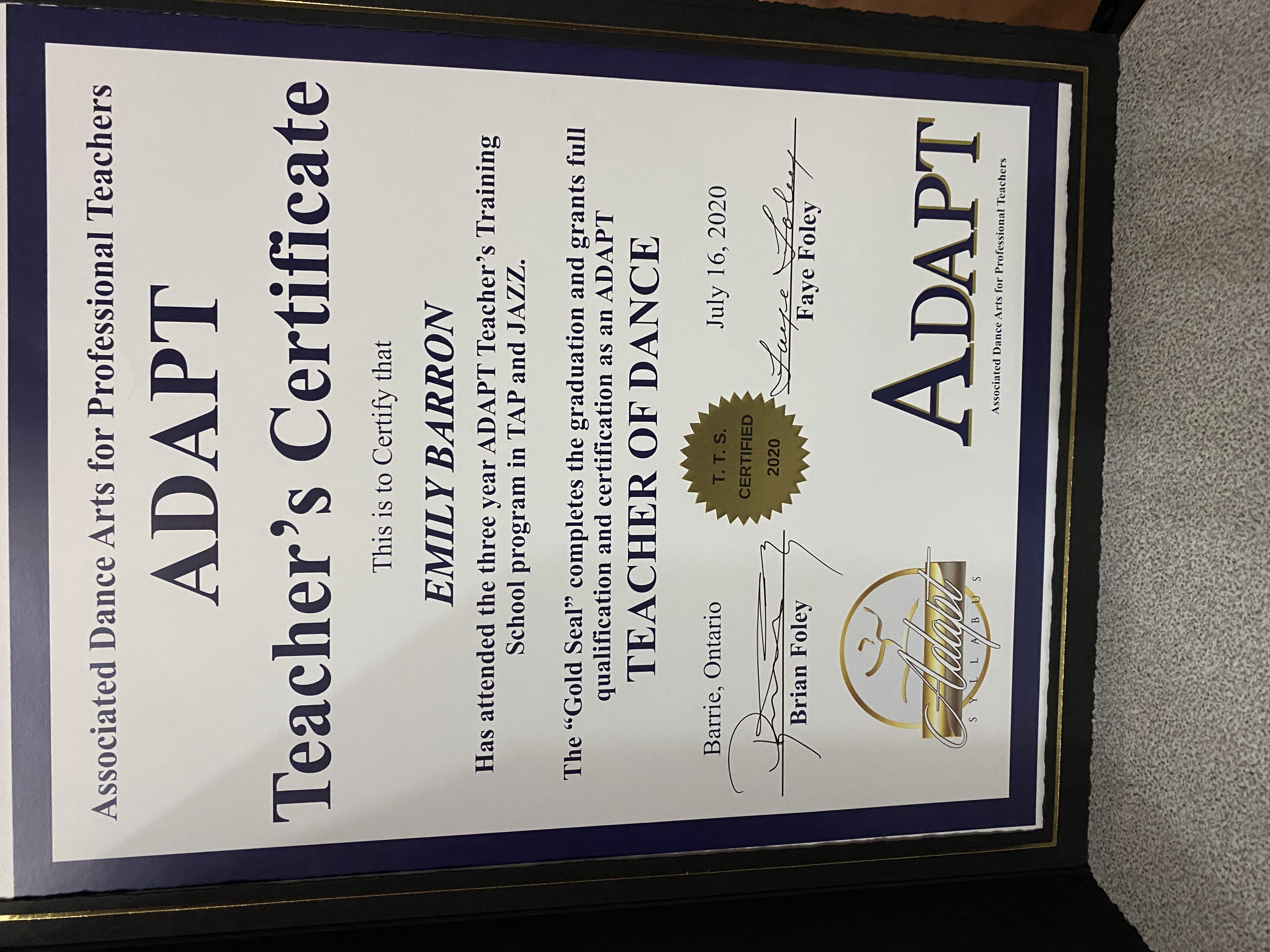 10
Adapt Professional Teacher Training, Toronto, 2019
11
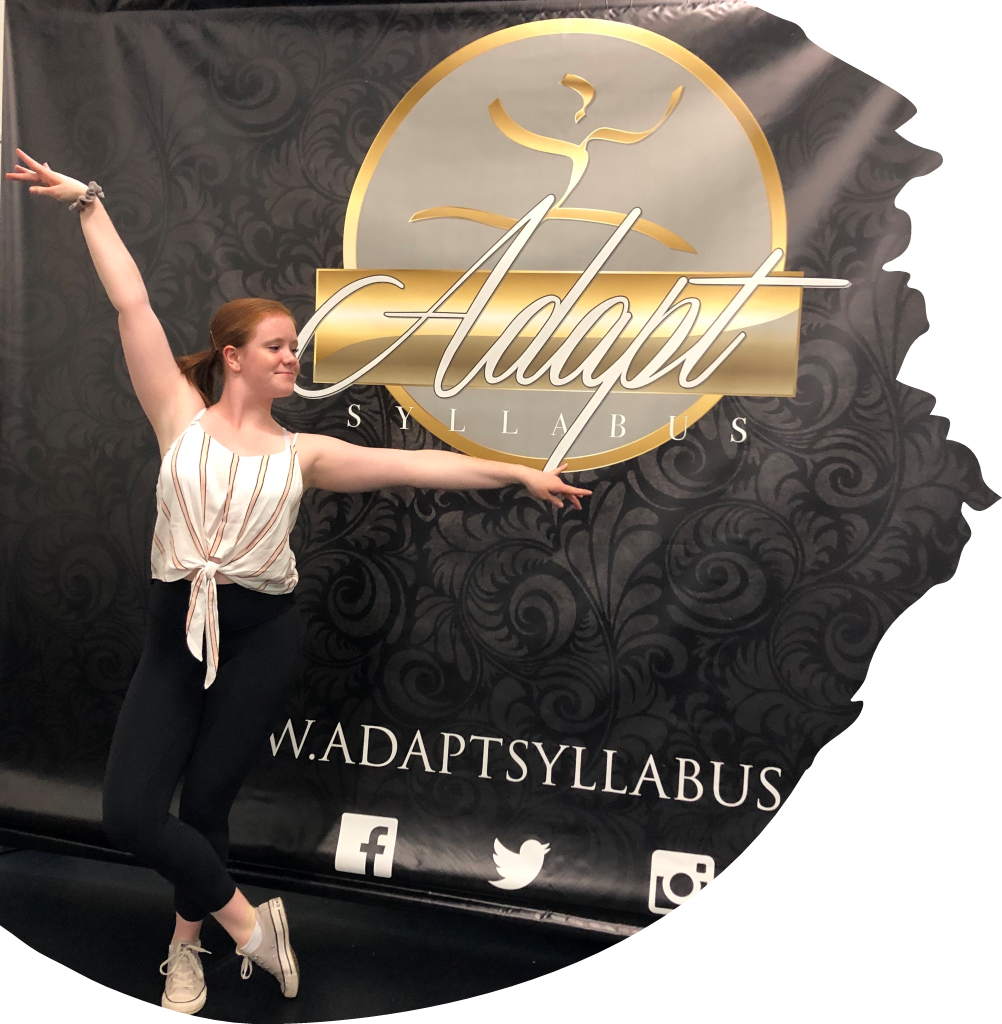 How I got there…
CHAOS THEORY
SO how did I get there? Much like chaos theory, the road was shaky and uncertain. At times, it felt unattainable and like I had no control. Time management became a tool that kept me balanced. My inspirational teachers and mentors helped me see what I was capable of. I owe my successes to them just as much as myself. There were moments when I didn’t think I could make the balance work and reconsidered both of my potential careers.
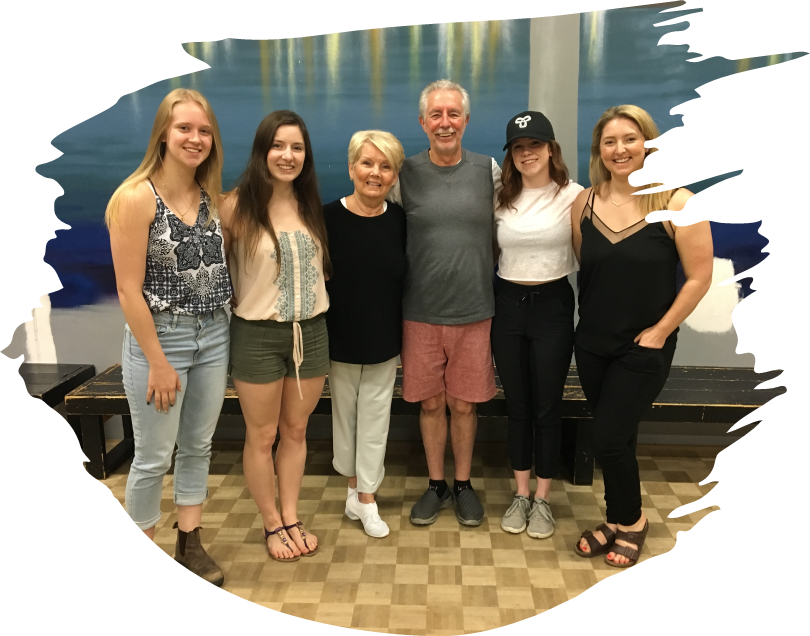 Side Note: Mr. Foley!!
12
[Speaker Notes: (These don’t have designer IDs since they were based off the default master slides already in the deck.]
“Who am I?”-Contemporary Duet 15 and Under
Choreography, 2021/22
Terrace Dance Competition

*See if you can guess their storyline
https://youtu.be/qFiyzWrwNqQ?t=4514
1:15:14
13
The Unknown…
14
Dance is a sense of self-awareness, taking leaps and turns into the unknown of the world.
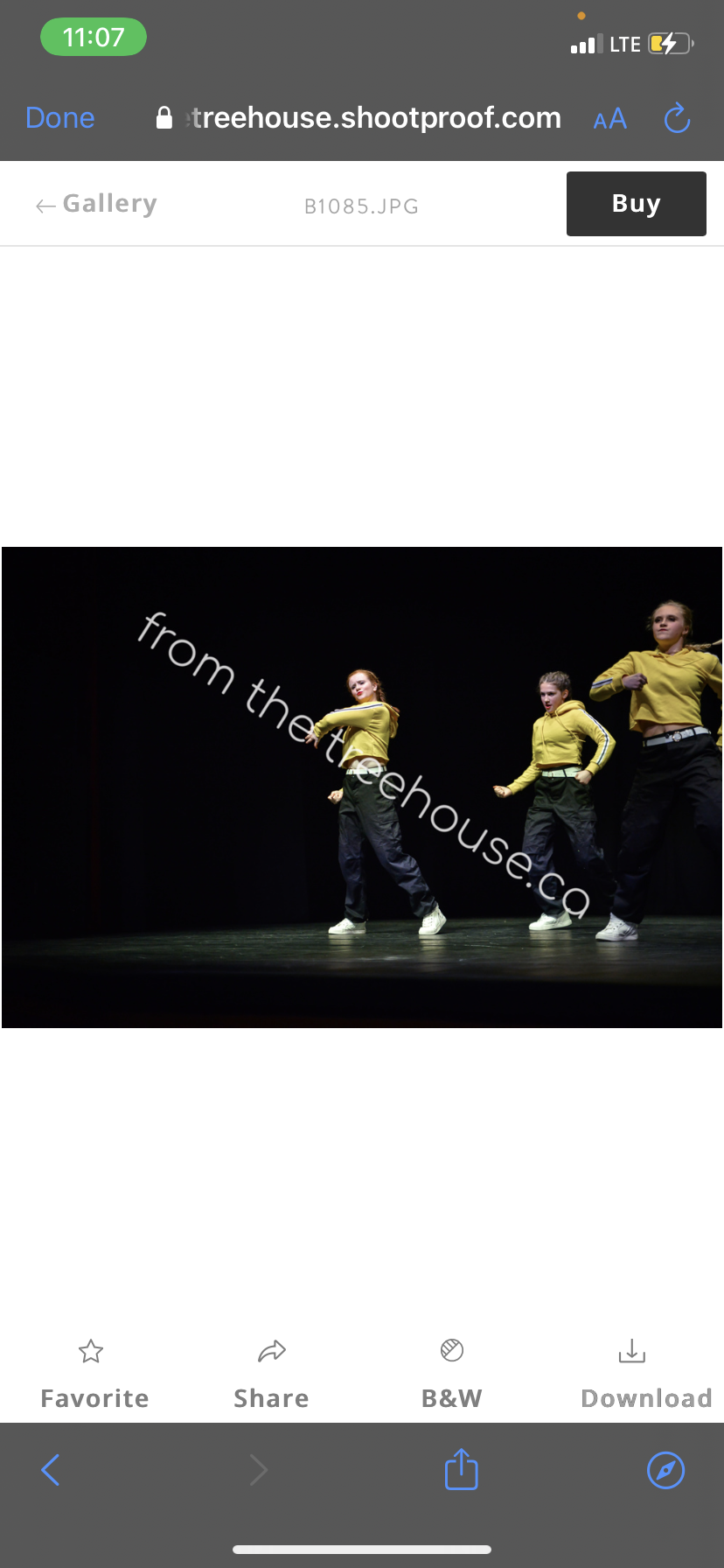 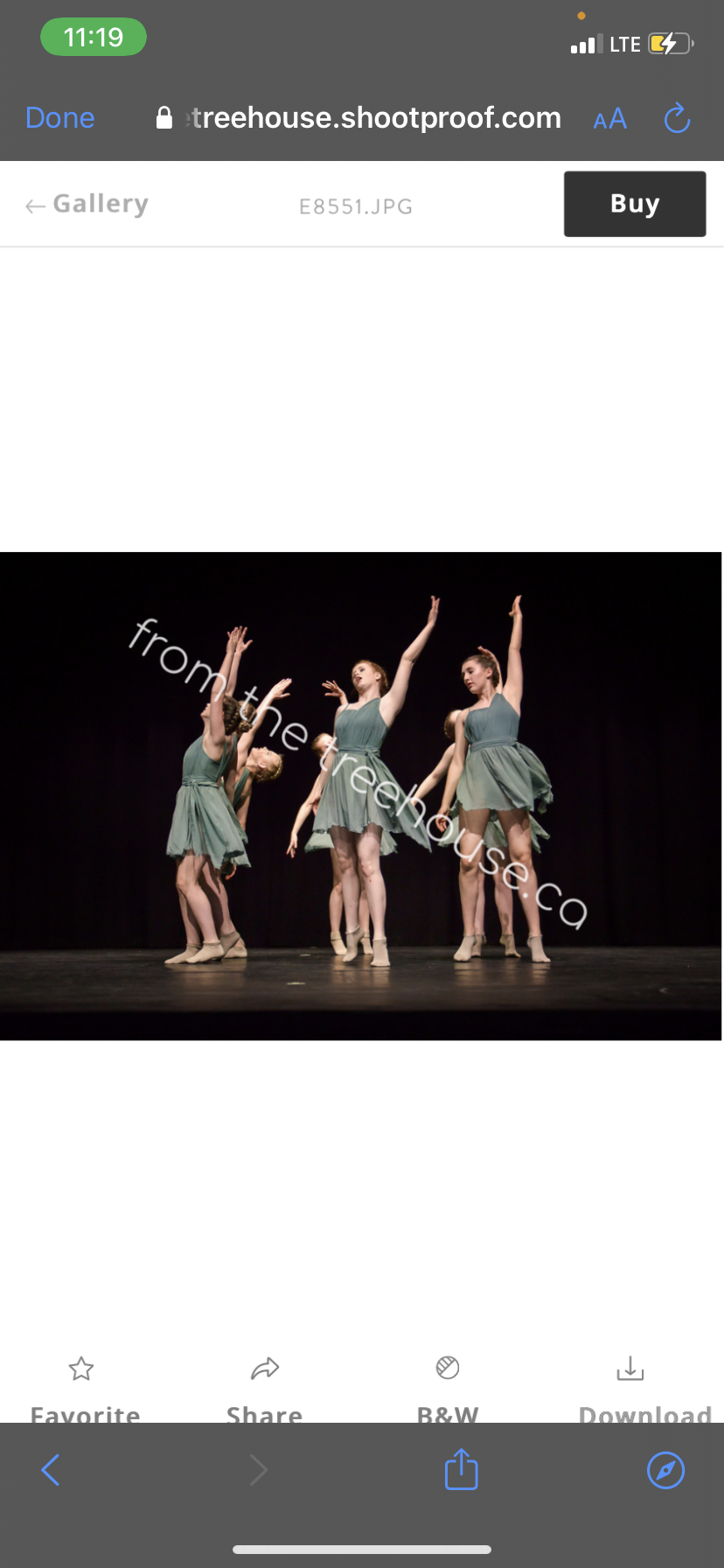 15
Sharing My Passion
16
Thank you
17